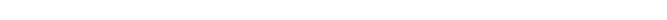 Тема«Пальчики, ладошки»Нетрадиционные техники рисования.
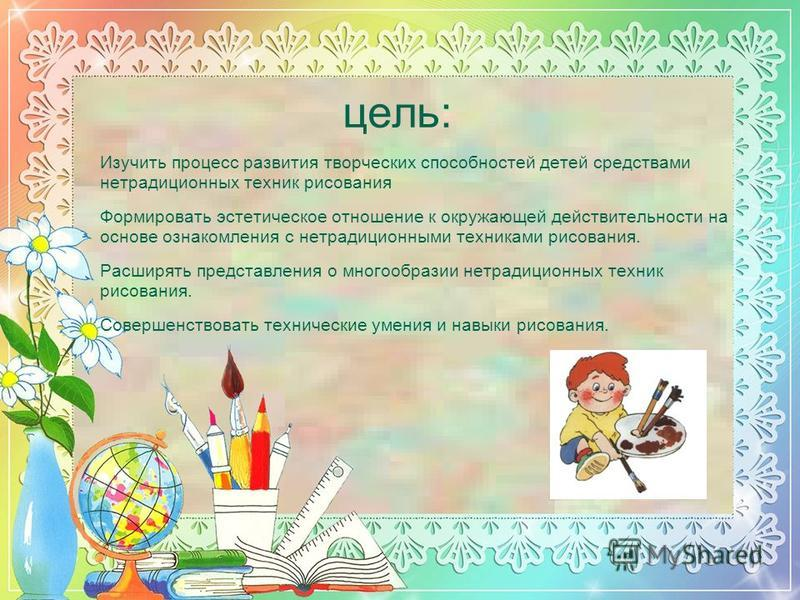 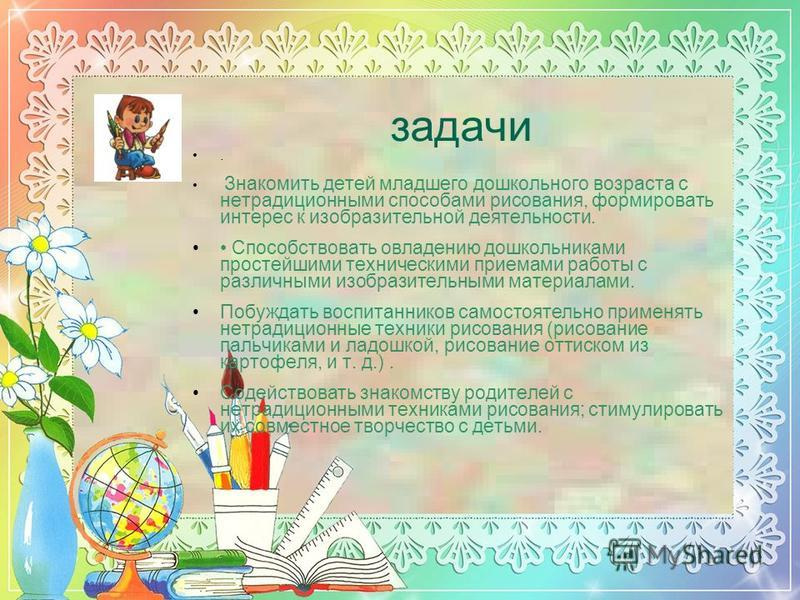 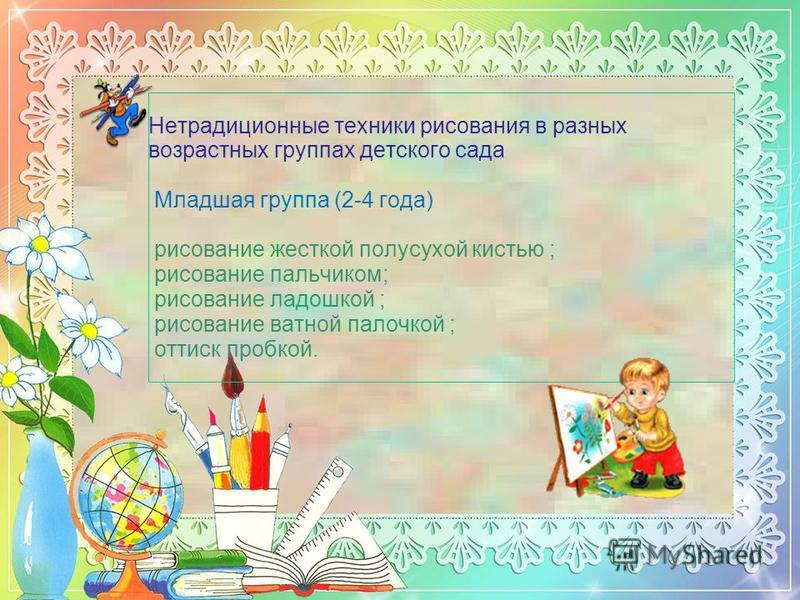 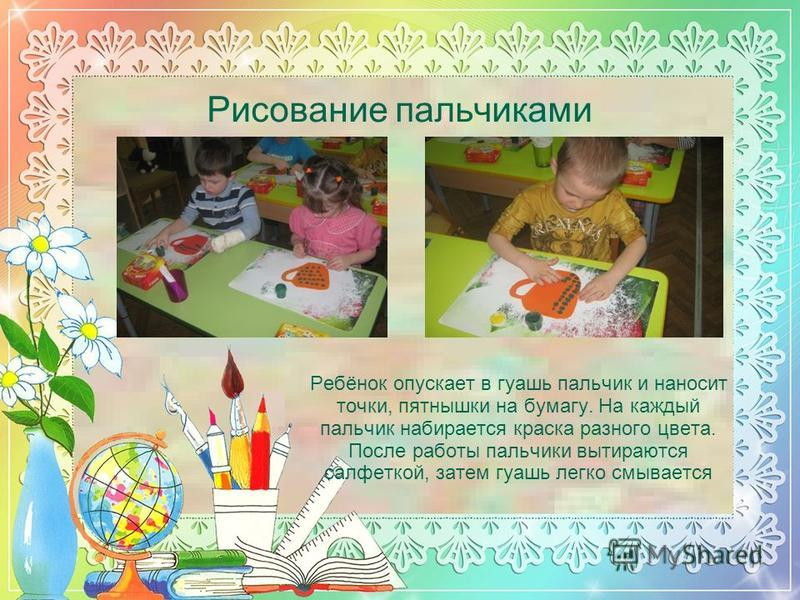 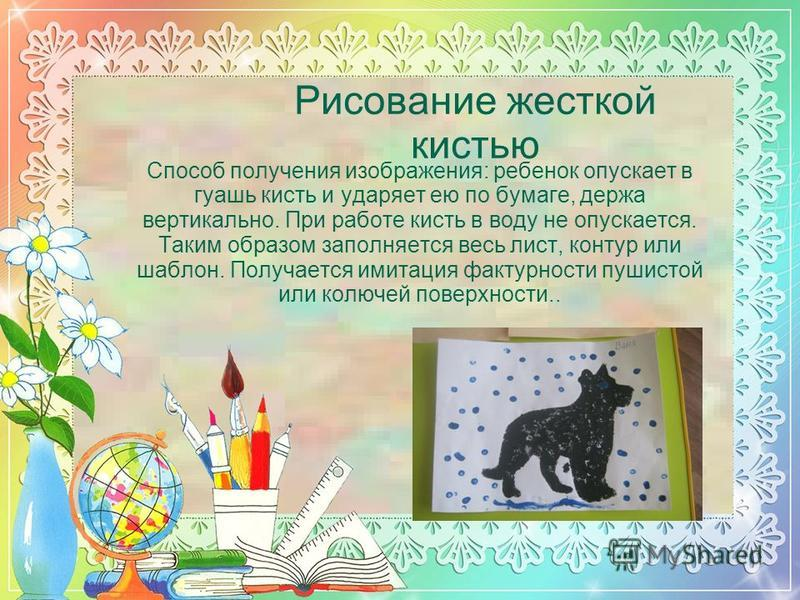 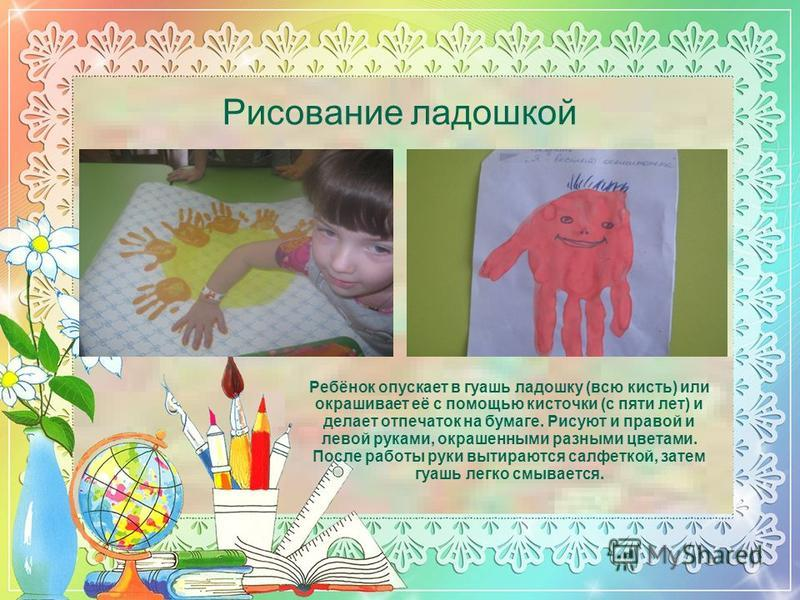 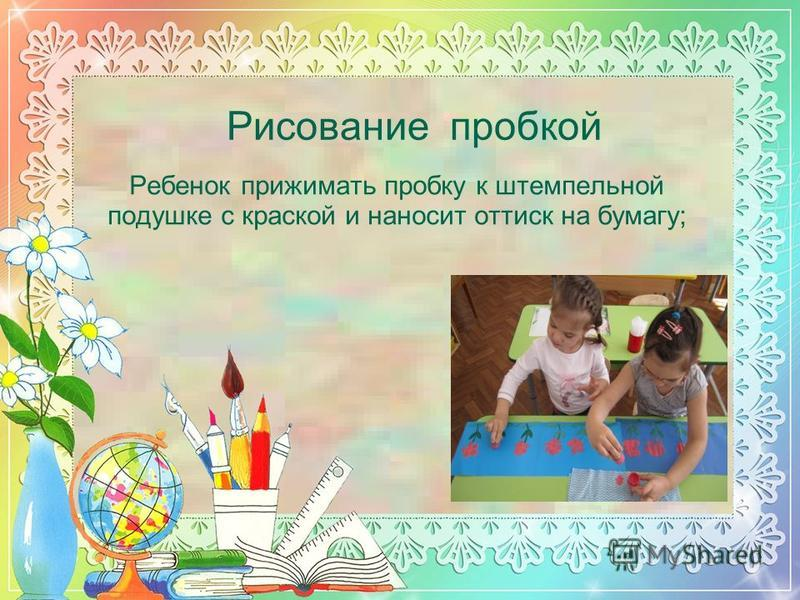 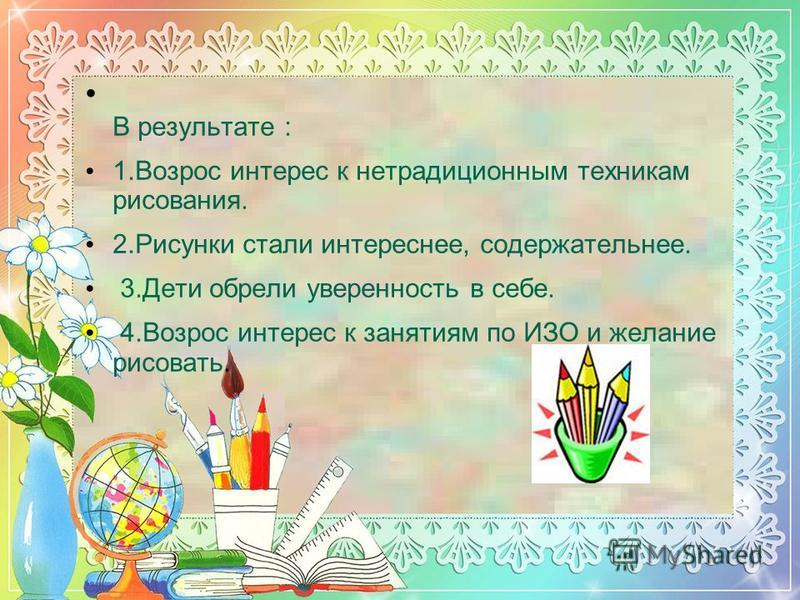 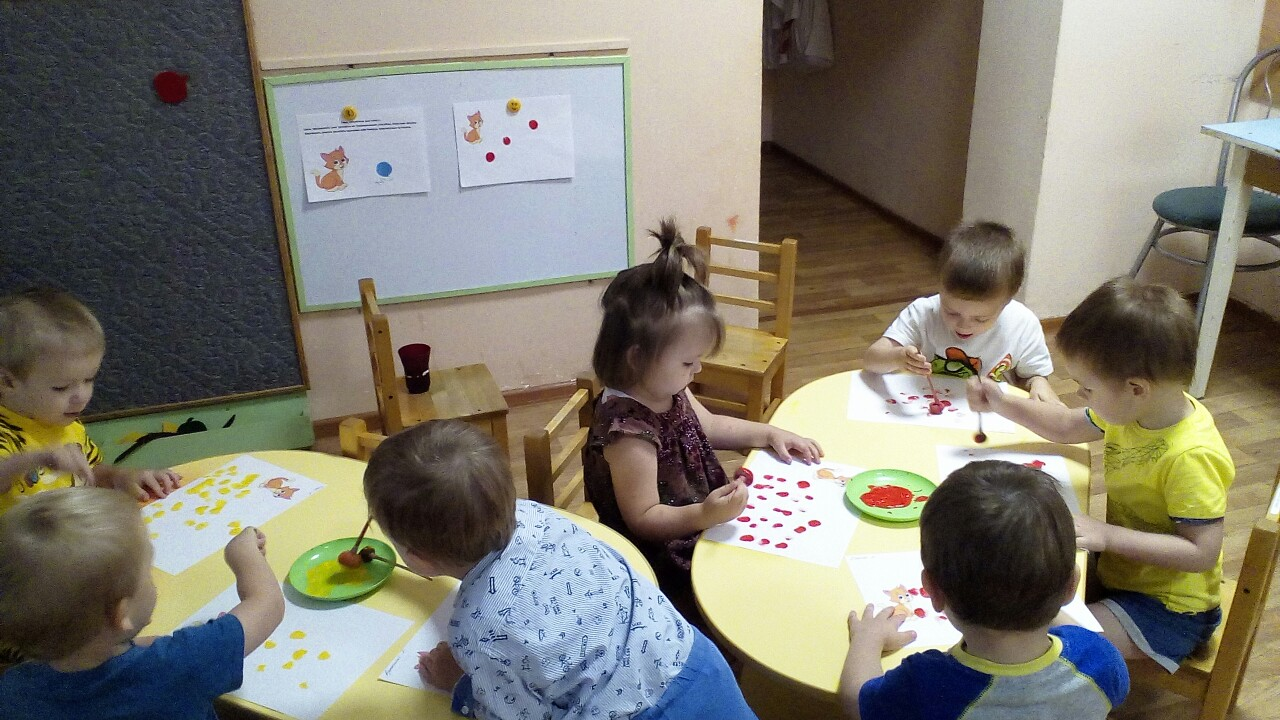 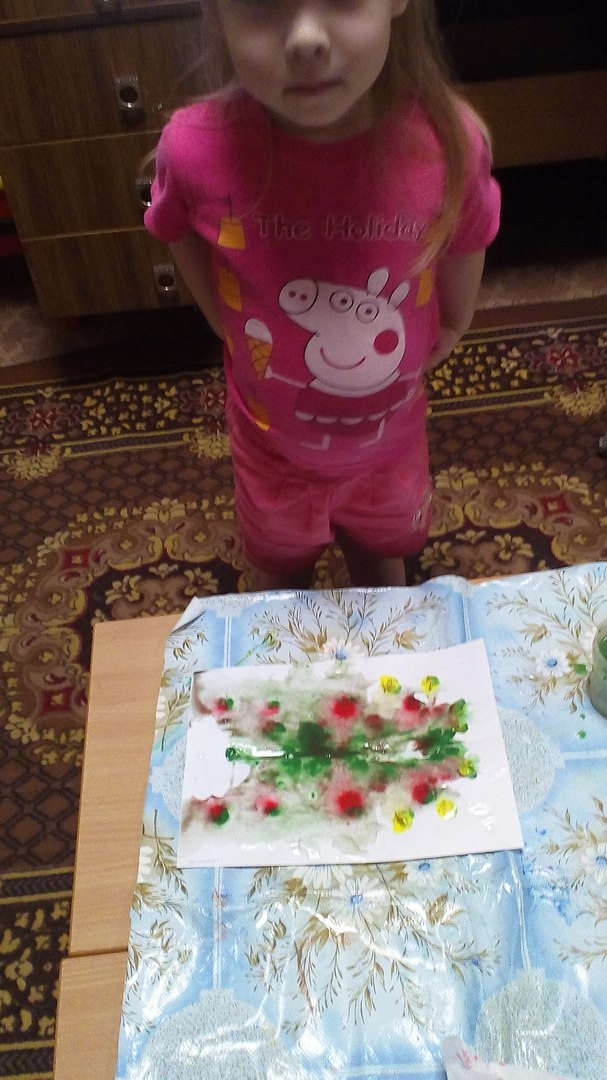 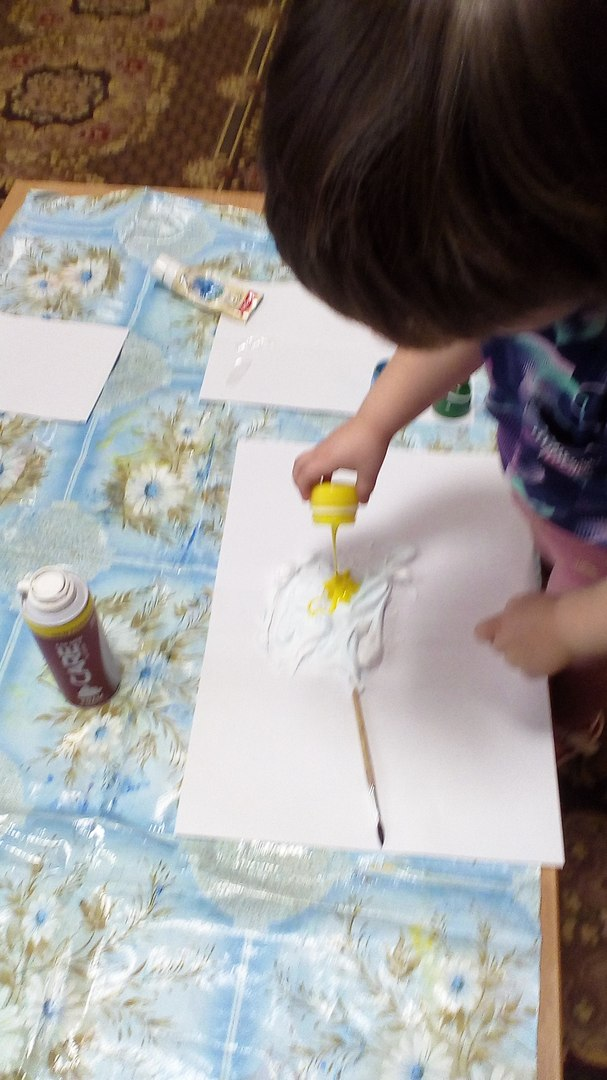 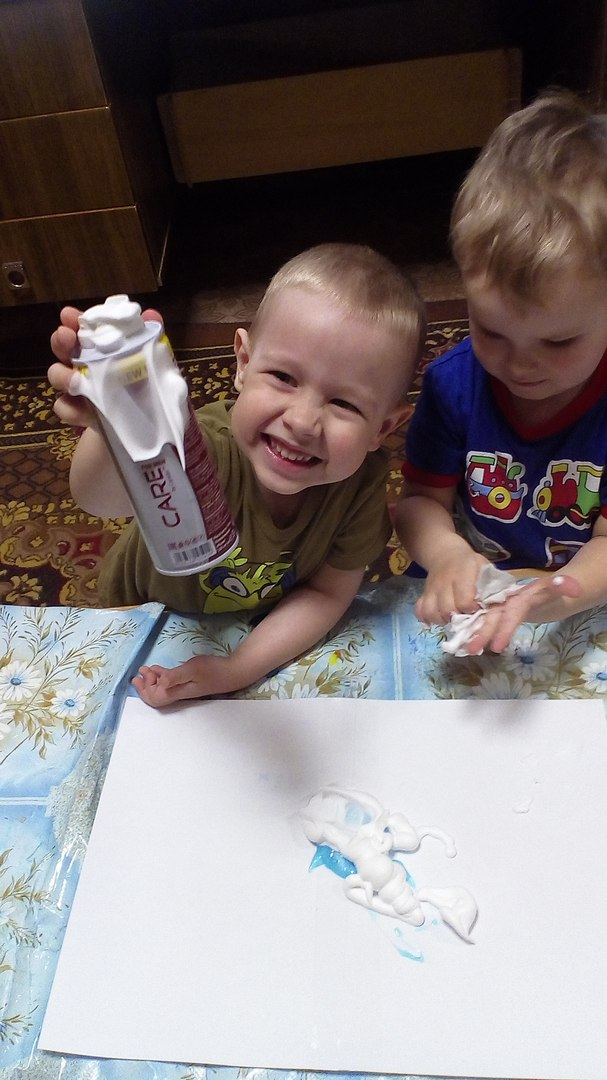 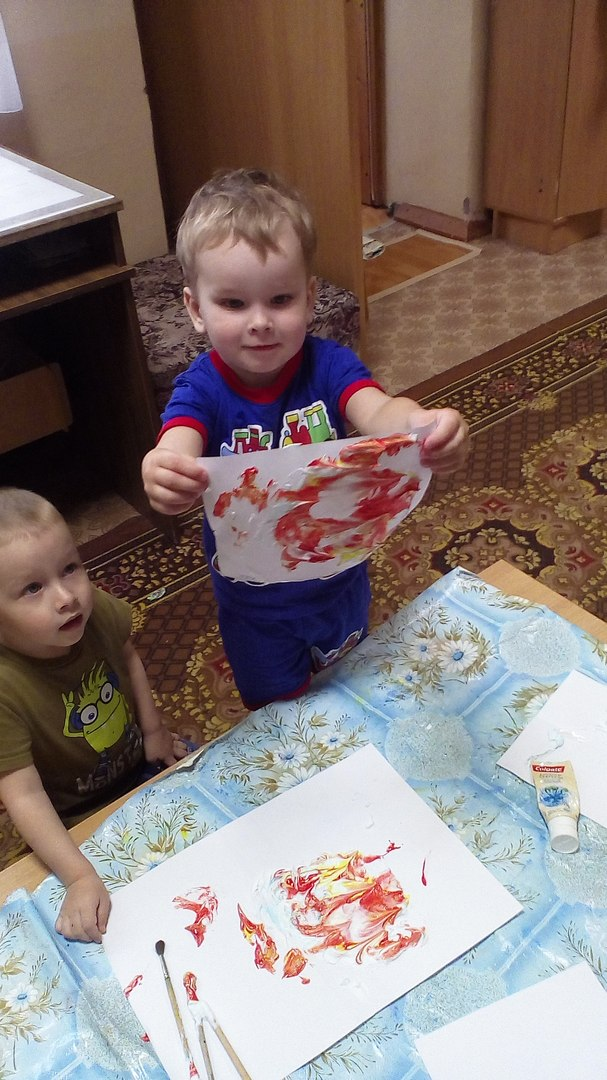 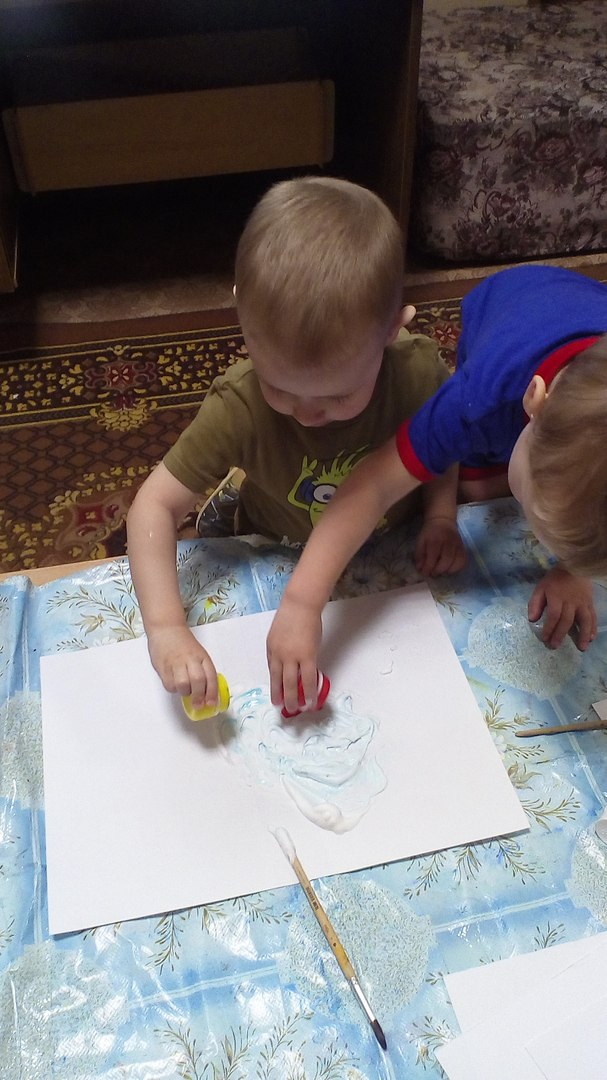 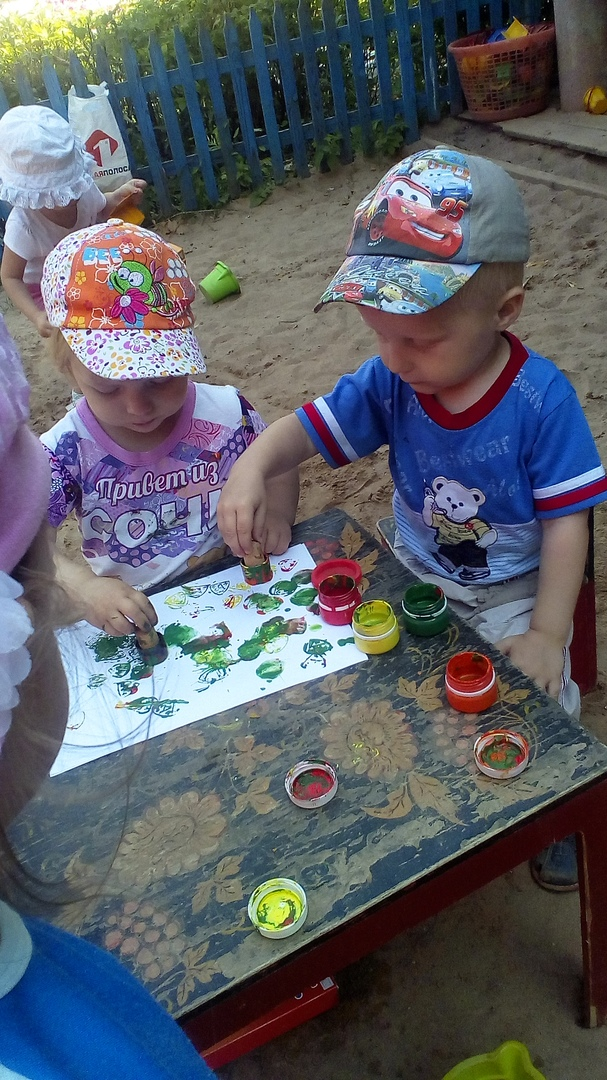 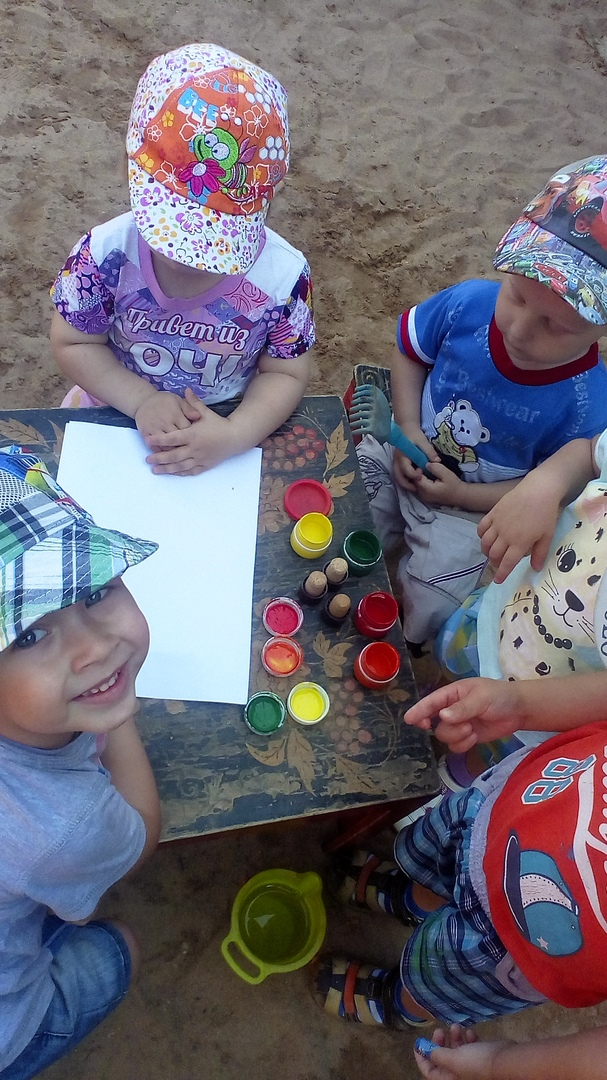 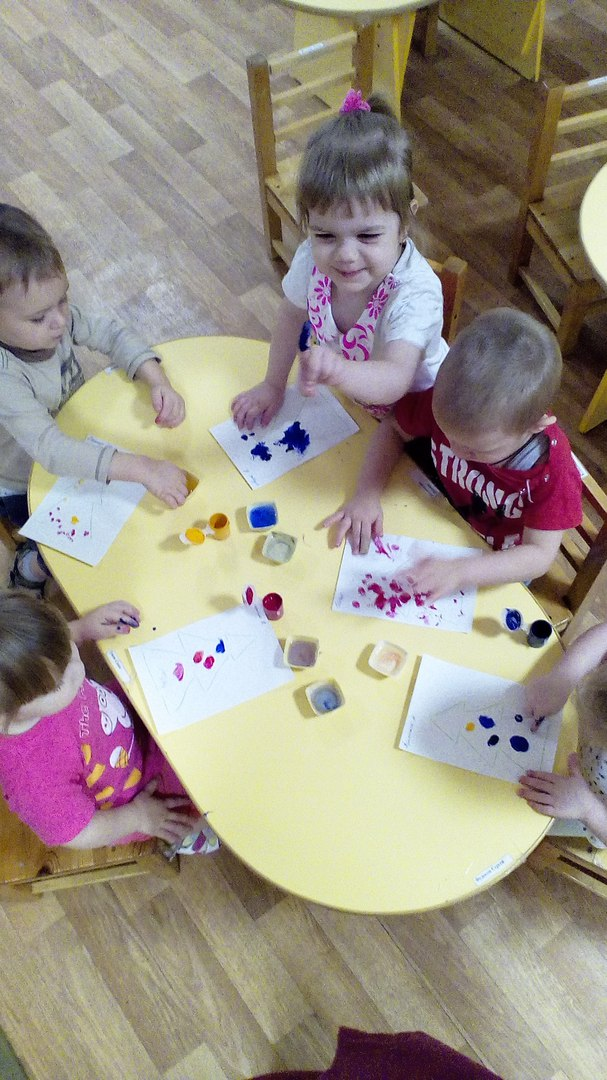